Figure 6. SequenceServer2 page for BLAST search. Specific BLAST databases have been provided for searching specific ...
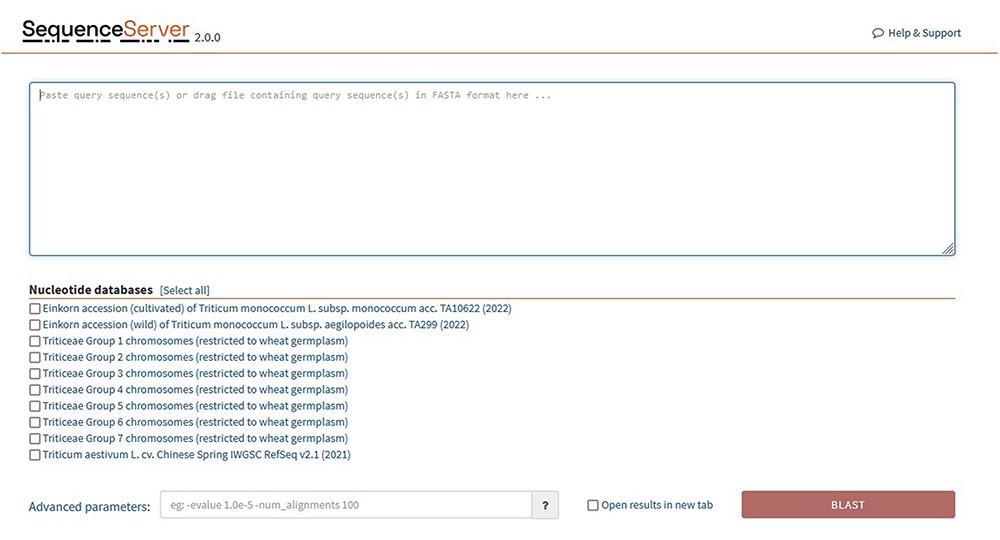 Database (Oxford), Volume 2023, , 2023, baad079, https://doi.org/10.1093/database/baad079
The content of this slide may be subject to copyright: please see the slide notes for details.
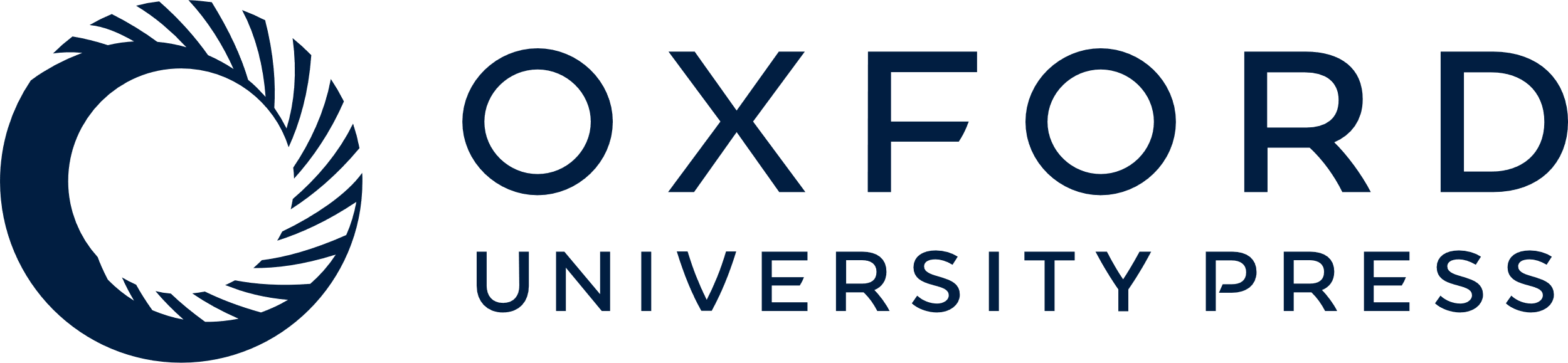 [Speaker Notes: Figure 6. SequenceServer2 page for BLAST search. Specific BLAST databases have been provided for searching specific chromosome groups of all 29 wheat varieties studied.


Unless provided in the caption above, the following copyright applies to the content of this slide: © The Author(s) 2023. Published by Oxford University Press.This is an Open Access article distributed under the terms of the Creative Commons Attribution License (https://creativecommons.org/licenses/by/4.0/), which permits unrestricted reuse, distribution, and reproduction in any medium, provided the original work is properly cited.]